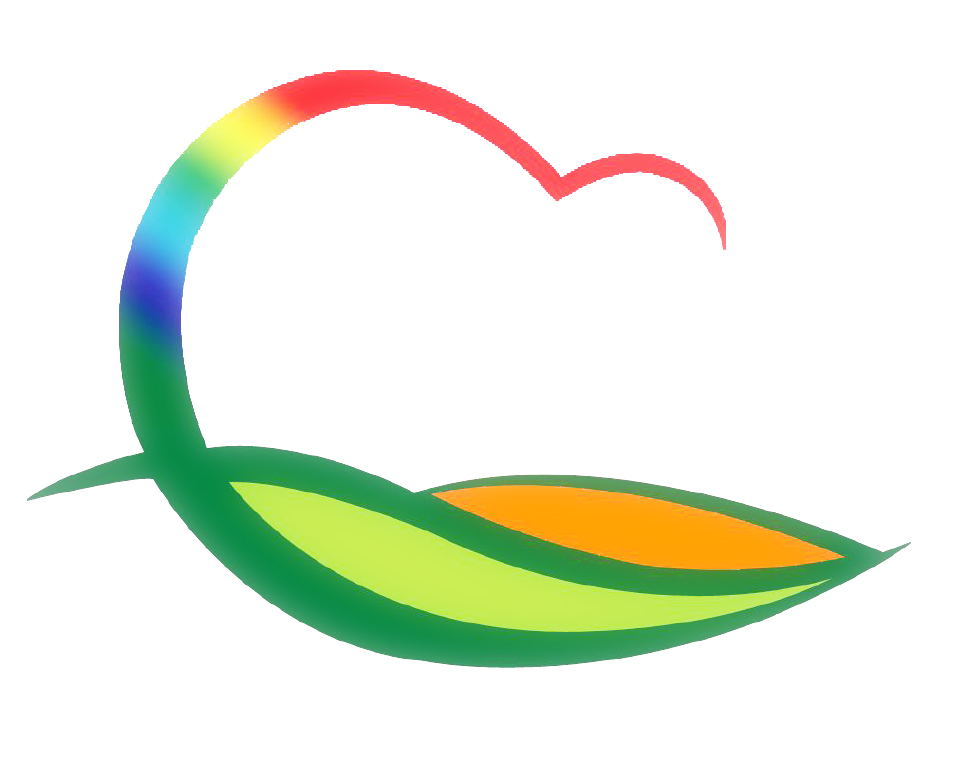 민  원  과
3-1. 2021년 1분기 친절공무원 공적심사 의뢰
3. 10.(수) ~ 3. 12.(금) / 부서별 및 군 홈페이지 추천자 
선발기준에 부합하는 대상자에 대해 공적심사위원회 의뢰
3-2. 2021. 1. 1.기준 개별공시지가  산정지가 검증
3. 8.(월) ~ 3. 12.(금) / 150,800필지 / 감정평가사(4명)
산정지가에 대한 가격타당성 여부
3-3. LED 자율형 건물번호판 제작 및 설치
3. 8.(월) ~ / 영동명품 곶감센터 외 2개소 / 15백만원
야간식별이 가능한 LED 자율형 건물번호판 설치